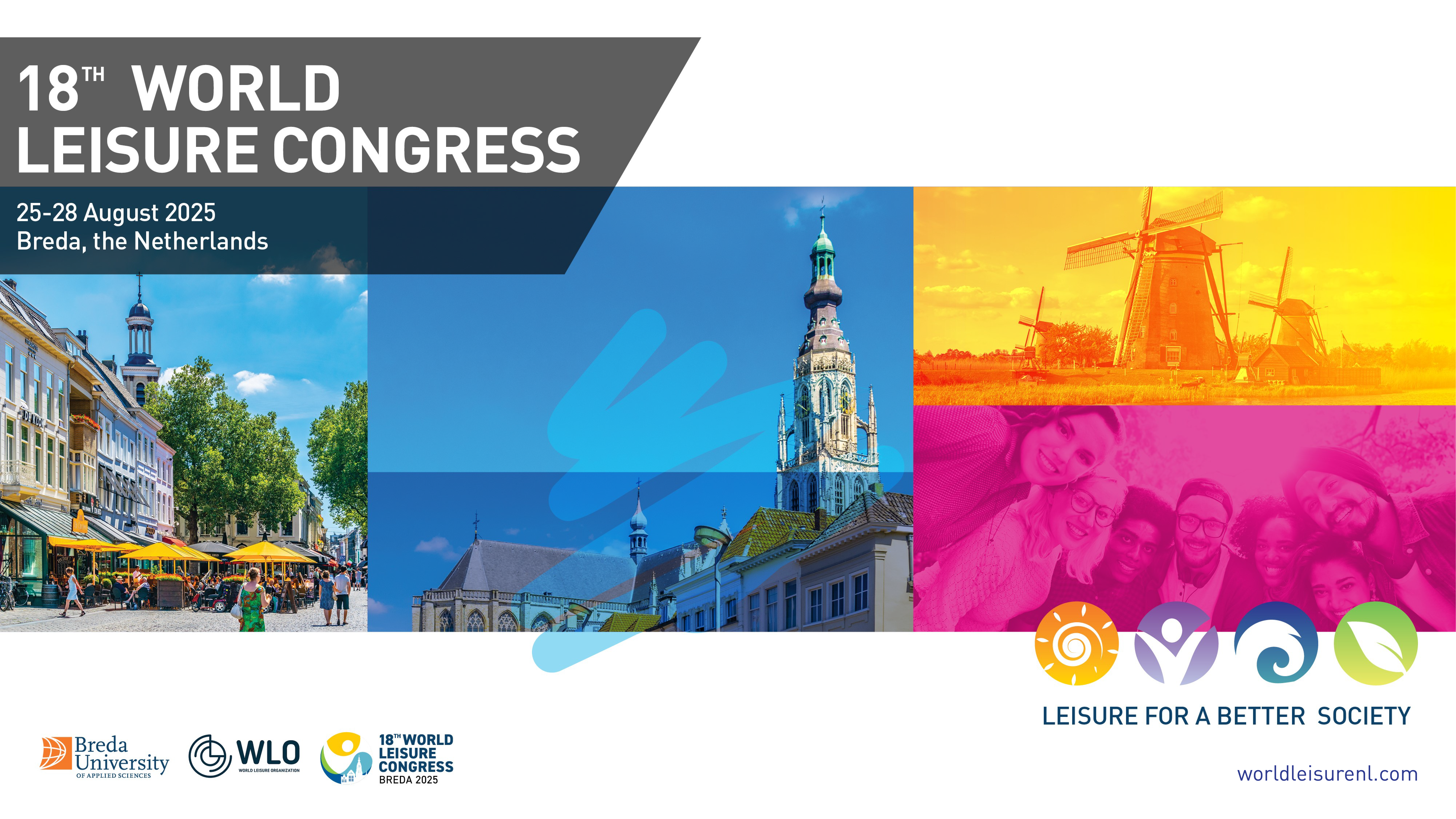 LECTURE TITLE